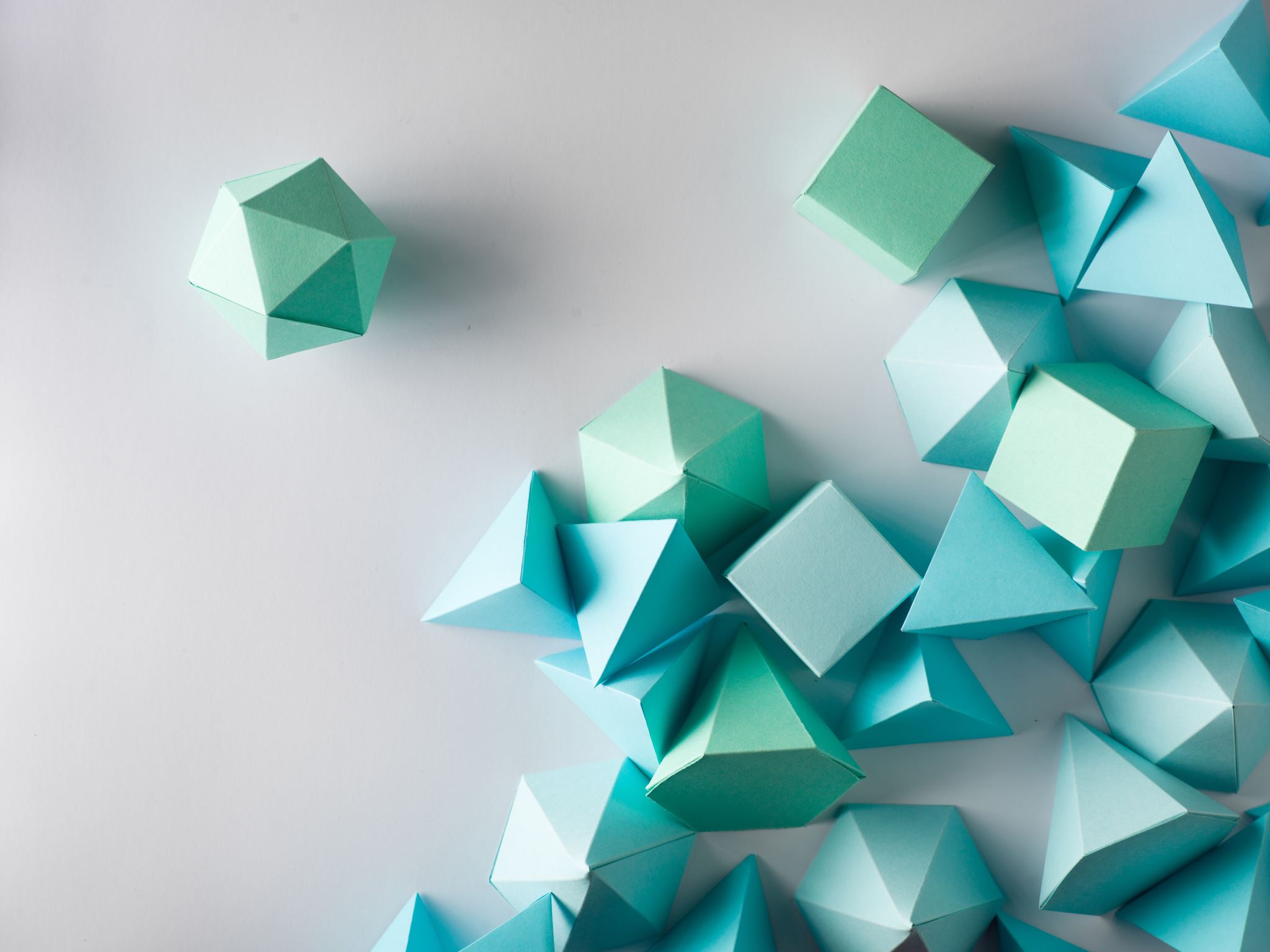 HVAD SKAL VI FOLDE I DAG?
ORIGAMI